일본의 역사와 역사왜곡
조원 : 식품영양학과 20830288 강승주
        식품영양학과 20830424 이재영
사회복지학과 21018753 박지현
관광경영학과 20616949 최희진
보험금융학과 20850323 정운비
무역학과 20850158 장   량
무역학과 20850187 채   뢰
역사왜곡의 중심. 역사교과서
전체동영상
역사
교과서
인간이 거쳐온 모습과 사실들을 
학생들에게 가르치기 위하여 편찬된 도서
Why?
절대적,신화적
일본
국가주의, 애국심, 충성심
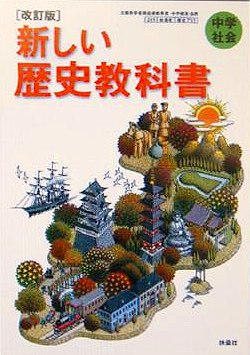 -천황․민족․국가를 하나로 묶어 
 “일본”이란 절대적 가치를 신화화

-검정제도를 통해 
 침략의 과거사를 감추는 역사관을 부추김
역사교육
Why?
의무교육 지향, 교과서 자유 발행과 채택 허용
자유민권운동 격화 - 운동을 부추길 소지가 있다고 판단한 
                           92종의 교과서의 사용을 막음
교과서를 통한 국민의 사상통제 본격화
Why?
-천황제 이데올로기+천황에의 충성을 강요
-국수주의를 지속적으로 추동
교육칙어
경제발전 저하
-다른국가에 대한 침략을 진출로 수정
-젊은이들에게 국가에 대한 자부심을 심어주기 위함
-경제를 부흥시키려는 속셈
歪曲历史的历史教科书
全体视频
历史
教科书
人类的经过和事实
学生们为了教编纂的图书
Why?
绝对，神话
日本
帝国主义、爱国心、忠诚
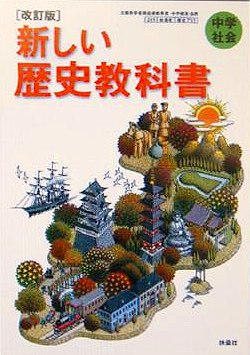 -天皇民族国家融为一体
日本对绝对价值神话化


-通过审核制度
侵略的历史,以及对历史观的掩盖
历史教育
Why?
义务教育、教科书采纳发行和允许自由
自由民权运动激化-运动有可能助长的判断
通过教科书全面控制国民思想
Why?
-天皇制意识形态+强迫对天皇忠诚
-国粹主义,持续谄媚
教育违规
经济发展低下
-对其他国家的侵略,出口修正
-年轻人对国家的自豪感
-经济复兴的如意算盘
how?
한국강제병탄
how?
정미 7 조약
정미 7조약
일본이 한국을 병탄하기 위한 마지막 조치로 강행한 7개항의 조약
대한제국의 입법, 사법,행정부를 비롯해 
황제의 권한까지 모다 일제가 통치한다는 것
- 일제에 반항하는 운동을 일으킴 
- 조국을 수호하기 위해 애국단체 조직
how?
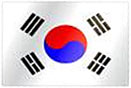 VS
①일본의 안정과 만주의 권익을 
   방위하기 위해 필요
②영국, 미국, 러시아 3국은 
   이의를 제기하지않음

③한국병탄이 동아시아를 안정
① 침략행위와 강제성 은폐

② 국제관계원칙에 따라 
    합법적인 것으로 허위기술

③ 극소수친일파 부각 기술
MOVIE
how?
韩国强制合并
how?
早7条约
정미 7조약
일본이 한국을 병탄하기 위한 마지막 조치로 강행한 7개항의 조약
大韩帝国的立法、司法、政府在内的皇帝的权力由日本帝国主义统治
- 引起反抗日本帝国主义的运动
- 守护祖国的爱国团体组织
how?
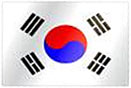 VS
①日本的稳定和满洲的权益
②英国、美国、俄罗斯三国
没有提出异议

③吞并韩国使得东亚稳定
①侵略行为和强制性隐瞒


②根据国际关系原则这是虚假捏
造行为

    

③ 极少数亲日派塑造
how?
태평양전쟁
how?
①일본이 백인종 격파
   -아시아인에게 꿈과 용기부여

② 일본의 침략이 아시아 독립에 기여

③ 대동아전쟁으로 표기
대동아전쟁
대동아 : 동아시아 + 동아시아
슬로건 : 대동아공영권
잘 못사는 나라까지 함께 잘살아보자 →무차별 침략
how?
가미카제특공대
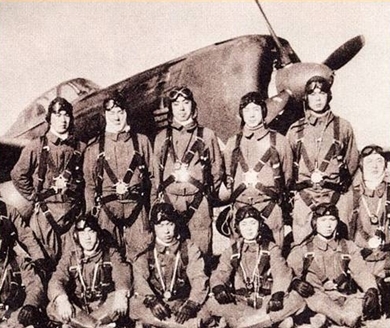 神
風
신이 일으키는 바람
제2차 세계대전 때 폭탄이 장착된 비행기를 몰고

자살 공격을 한 일본군 특공대
how?
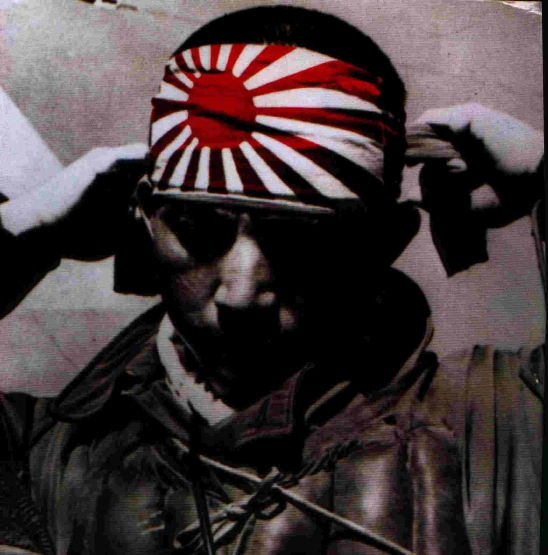 ① 미국장병들이 두려움을 느낌

② 존경하는 마음까지 
    갖게되었다고 기술

③ 가미카제의 행동을 
    찬양하고 긍정적으로 평가
how?
한반도위협설
조선반도 - 일본을 향해 대륙에서 돌출돼 있는 ‘팔뚝’
한반도 위협설
강조
조선침략 당위성
청일전쟁,러일전쟁
  자위전쟁으로 합리화
how?
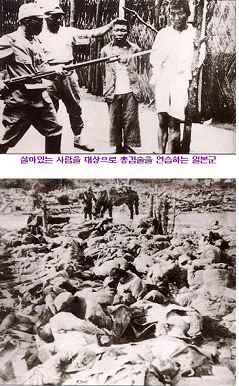 난징대학살사건
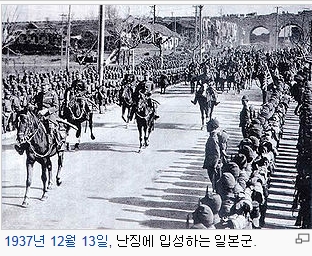 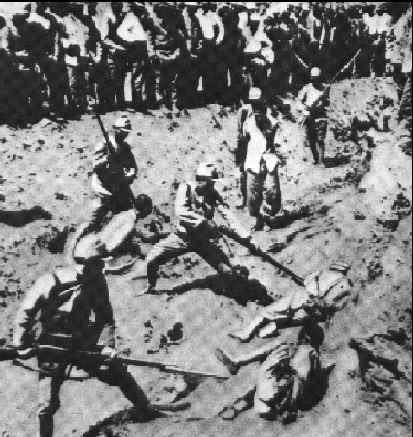 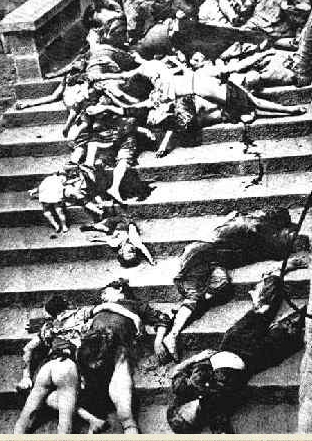 일본군이 중국 만주에서 난징으로 진격 중- 약 30만 명 살해
난징 점령 뒤- 약 4만 2000명 살해
난징대학살사건 = 대학살
- 전쟁 중이였으므로 얼마간의 살해가 있었다 하더라도
  인종대학살과 같은 것은 아니다
시미즈서원과 니혼서적만이
 희생자 수가 20만명, 30만명언급
how?
太平洋战争
how?
①日本击败白色人种
   -实现了亚洲人的梦想以及赋予了勇气

② 日本的侵略客观上促使亚洲各国脱离西方的殖民

③ 大东亚战争的标志
大东亚战争
大东亚 : 东亚各国联合
标语 : 大东亚共荣圈
以皇国为核心，以日、满、华的强固结合为基础的大东亚新秩序，确立包括整个大东亚的经济协同圈
how?
神风特工
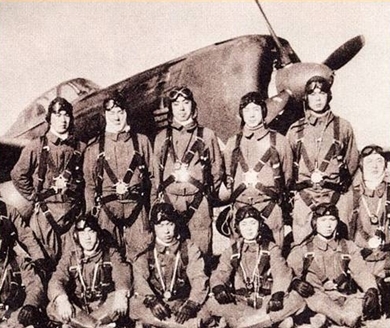 神
風
神风的介绍
第二次世界大战时开着装有炸弹的飞机实行

自杀式攻击的日军特工队
how?
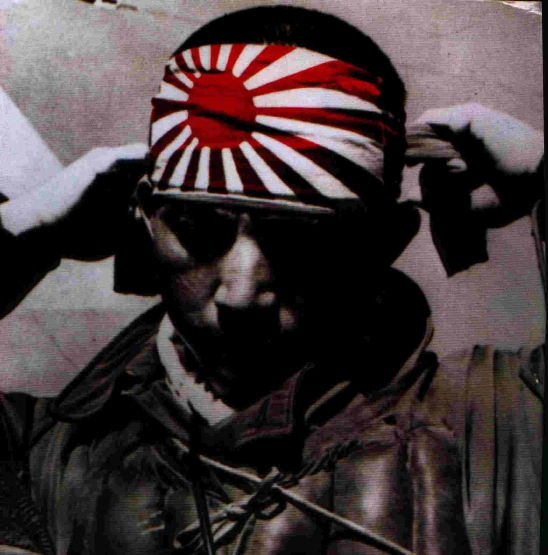 ①美国士兵们的恐惧

② 特工都拥有一颗誓死报国的心和
优秀的驾驶技术

③ 对于神风行动的积极评价及赞扬
how?
韩半岛威胁论
朝鲜半岛 – 日本海上大陆突出的“小胳膊”
韩半岛威胁论的基础
侵略朝鲜的正当性
清日战争、日俄战争是自卫的战争是合理化的
how?
한국사 폄하
how?
정미 7조약
how?
일본군 위안부
군대위안부 관련 내용을 고의로 누락, 잔혹행위의 실체은폐
how?
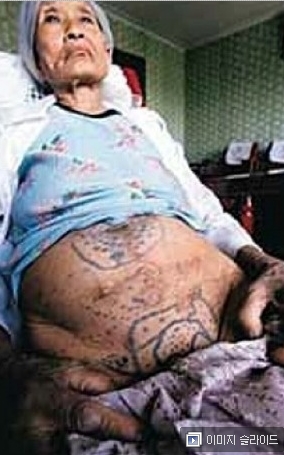 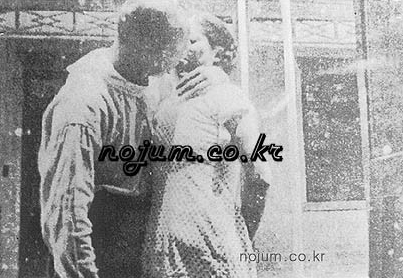 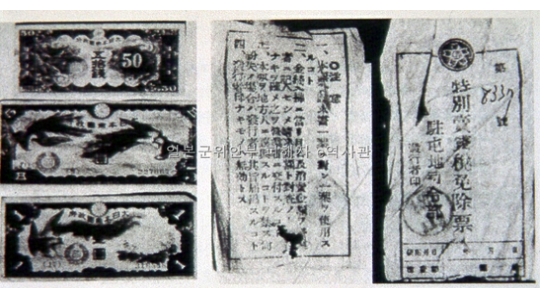 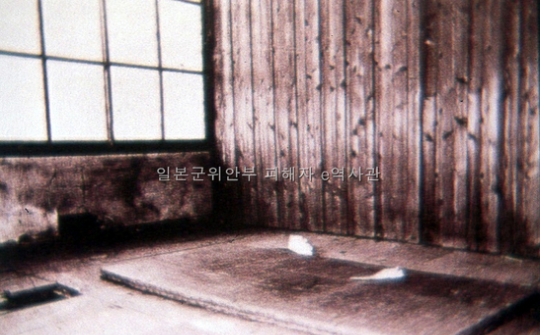 how?
임나일본부설
침략행위를 과거로의 
환원으로 정당화
일선동조론
how?
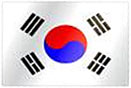 VS
임나일본부설
기정사실화
① 한국과 일본의 연구결과
    인정받지 못하고 있는 설

② 명백한 오류

③ 임나에서 철수한 것을 
    전제로 기술한 것은 오류
how?
韩国史的屈辱
how?
정미 7조약
how?
日军慰安妇
对军队慰安妇相关的内容,故意遗漏、残酷行为的真相隐瞒
how?
任那日本府说
对于过去的侵略行为
正当化的还原
一线协助论
how?
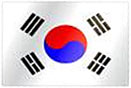 VS
任那日本府说的概定
①韩国和日本的研究结果

②明显的错误

③任那的撤出前提是错误的技术
how?
침략→진출
how?
식민지지배
조선의병사진 삭제, 일제의 조선인 강제연행에 대한 내용 축소
2011년
초등학교 교과서
승인내용
how?
독도문제
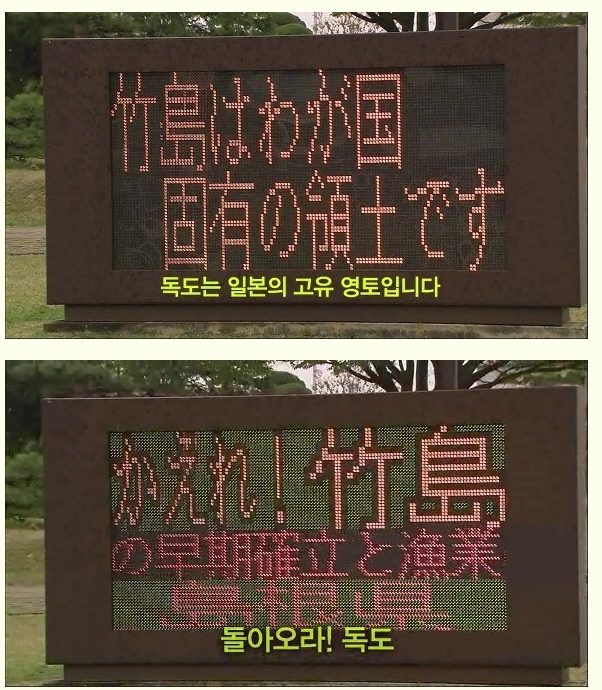 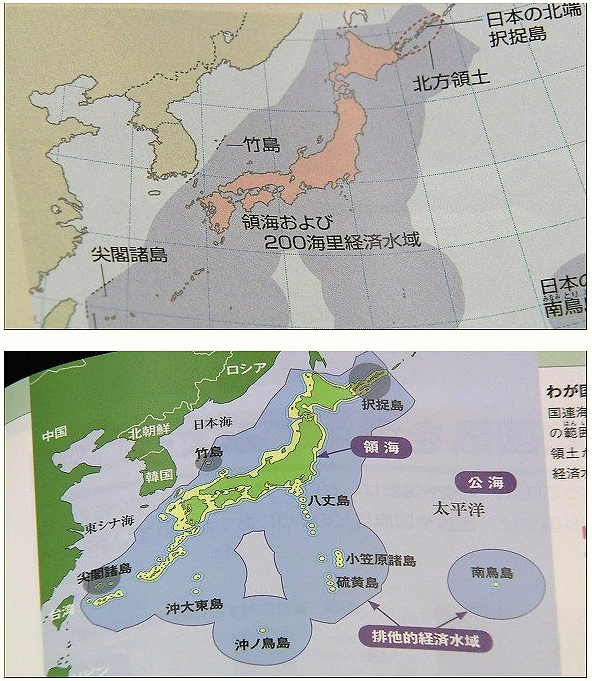 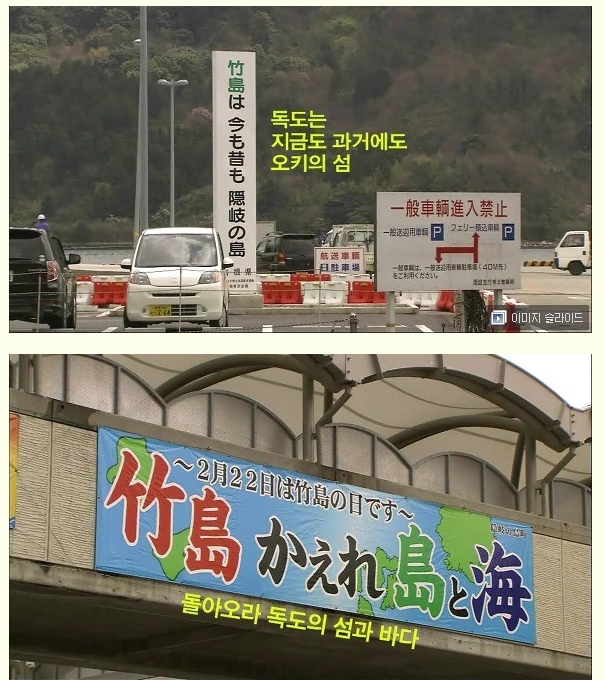 how?
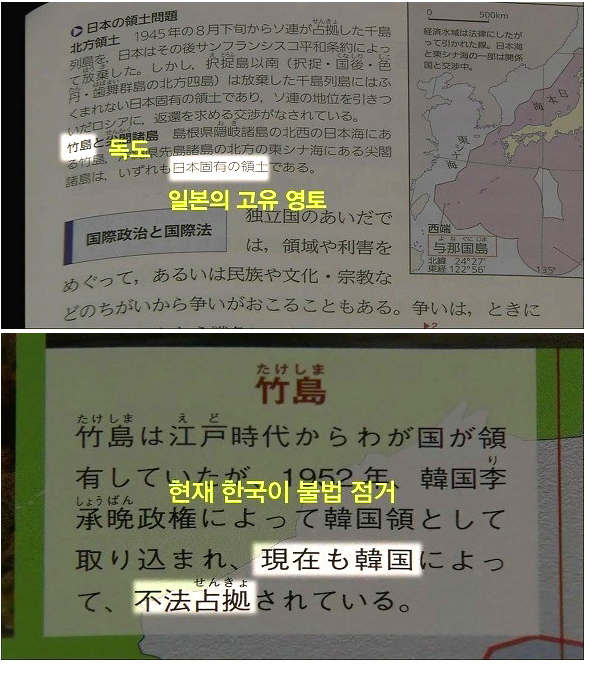 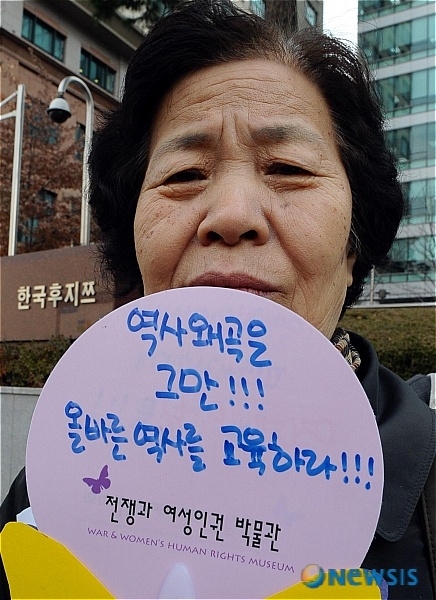 독도관련동영상
how?
侵略→进军
how?
殖民统治
朝鲜义兵照片删除北韩、日帝强行带走朝鲜人对内容缩小
2011年小学教科书批准的内容
how?
독도문제
problem
전쟁: 모든 문제 해결수단, 국력향상의 지름길로 예찬
한국 근대화의 옹호자
죄의식 희석, 전쟁 합법화를 노리는 정치적 목표
problem
왜곡된 역사교과서로 교육을 지속적으로 시행하게되면?
결론
중국 등 인접국가와 외교적동기로 합심
조용한 외교 → 적극적 외교
우리나라에 대한 관심과 올바른 지식쌓기
우리 스스로가 역사의 진행자이며 주역입니다.
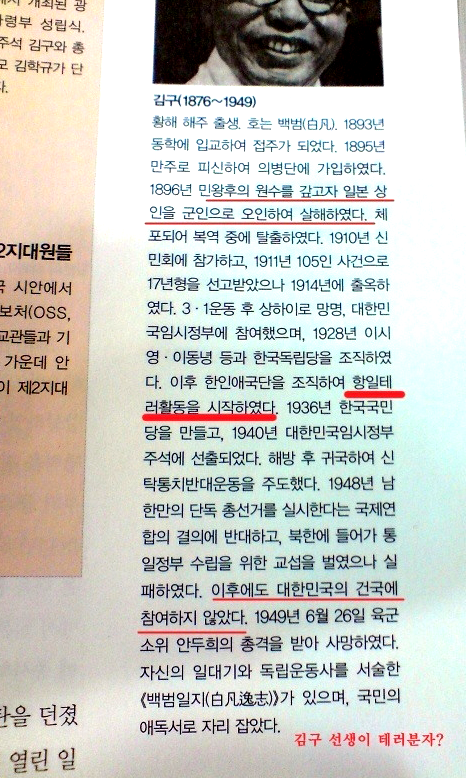 problem
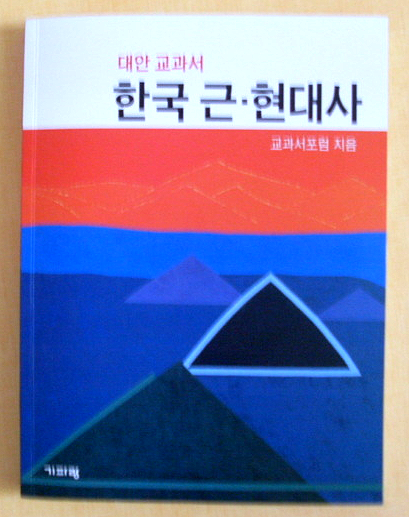 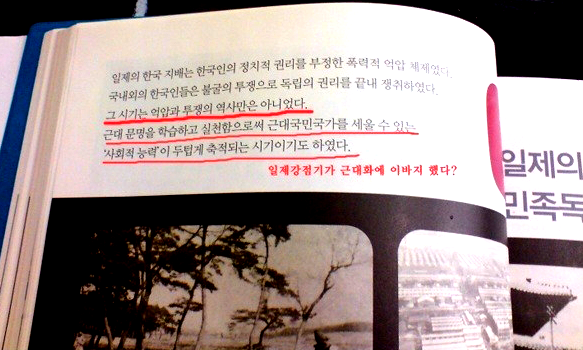 일본 내 역사교과서
토론 프로그램
problem
战争:所有问题的解决手段、展示国力的捷径
韩国近代化的拥护者
罪恶感稀释、战争合法化的政治目标
problem
歪曲的历史教科书,持续实施教育
结论
中国等邻近国家和外交动机齐心协力
安静的外交→积极外交
对韩国的关心和正确的知识的积累
我们自己是历史的主持人和主角.